РОДИТЕЛЬСКОЕ СОБРАНИЕ
«ОТВЕТСТВЕННОСТЬ, САМООЦЕНКА И САМОКОНТРОЛЬ. КАК ИХ РАЗВИВАТЬ»
Тот человек, которого ты любишь во мне,                                                                                                                                                                                                              конечно, лучше меня: я не такой. 
Но ты люби, и я постараюсь быть лучше себя. 
                                                    М.М.Пришвин
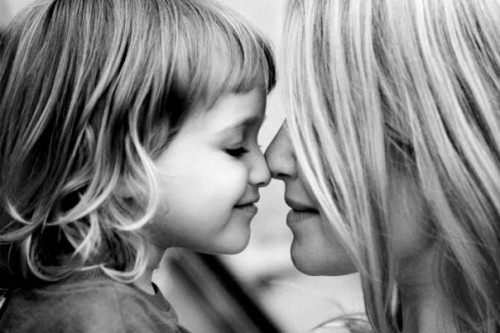 Ответственность - это искреннее и добровольное признание необходимости заботиться о себе и о других.
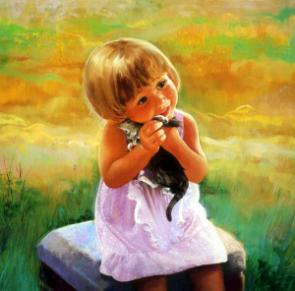 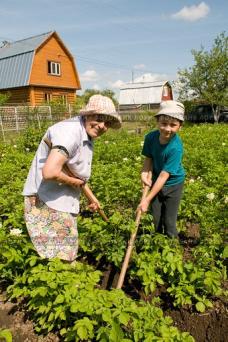 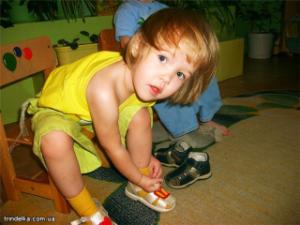 Условия воспитания ответственности
 Самоуважение
 Разумные ограничения 
 Продолжительность и постепенность
 Учет возрастных и индивидуальных                особенностей
 Учет особенностей характера 
 Учет личного опыта
Воспитание ответственности
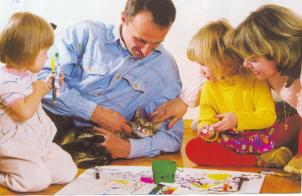 Ребёнок должен ощущать себя                 равноправным членом семьи

Не надо торопить, позвольте выполнить ответственные задания в удобном для него темпе


Сделайте так, чтобы ребенок на                  собственном опыте узнал, к чему ведёт безответственность. 
Поручайте ему посильное дело
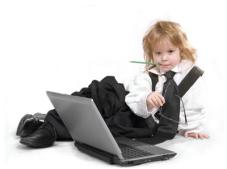 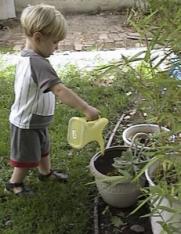 Воспитание ответственности
Помните, что дети способны на большее  
  Если ребёнок не справился с работой или повёл себя безответственно, постарайтесь понять его и показать,  как надо делать 
  Постарайтесь сделать так, чтобы забота о других (и забота о себе тоже) связывалась с положительными эмоциями
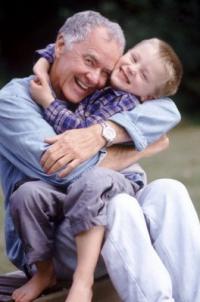 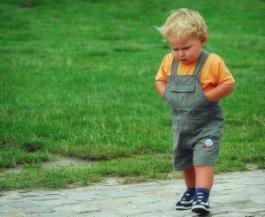 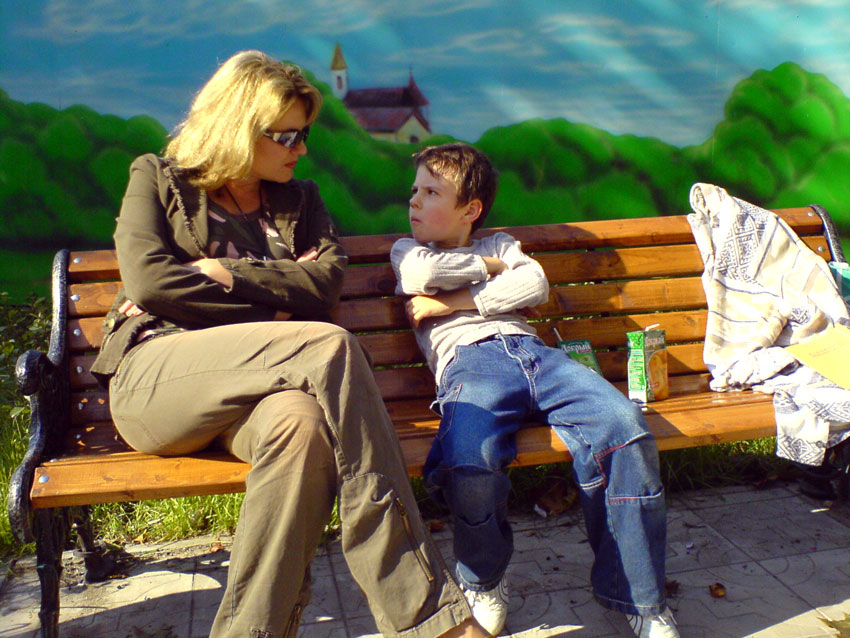 ?
Прежде, чем научить своего ребенка принимать серьезные и ответственные решения, отвечать за свои действия, заботиться о близких, родители должны научиться все это делать сами, должны проникнуться чувством ответственности.
Научите вашего ребенка заботиться о других людях. Он поймет, что забота о близких людях необходима, что она может приносить радость и ему, если у них все в порядке.
Самооценка - это оценка человеком самого себя: своих качеств, возможностей, способностей, особенностей своей деятельности.
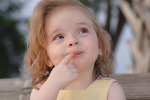 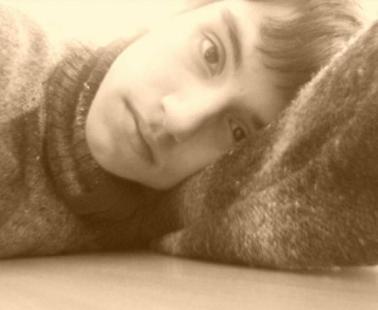 Самооценка тесно связана с уровнем притязаний личности, с желаемым уровнем ее самооценки. 
Психолог Джемс вывел формулу, которая показывает зависимость самооценки человека от его притязаний.
                       
 

Самооценка =  ____Успех______
                               Притязания
Формирование самооценки:  
 Отношение окружающих 
 Осознание самим ребенком особенностей своей деятельности, её хода и результатов.
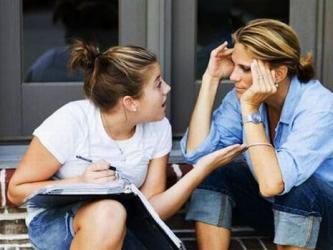 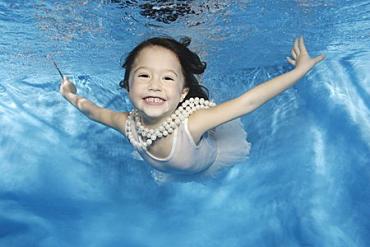 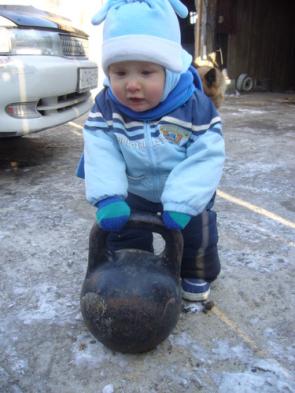 На начальных этапах развития ребенок оценивает преимущественно свои физические качества и возможности ("Я большой","Я сильный"), затем начинают осознаваться и оцениваться практические умения, поступки, моральные качества.
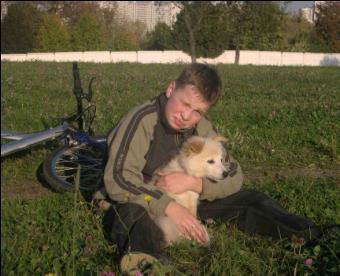 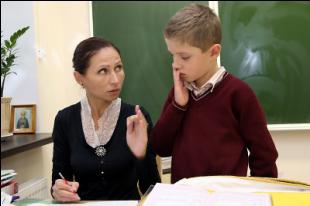 В младшем школьном возрасте ведущей является учебная деятельность; именно от ее хода и зависит в решающей степени формирование самооценки ребенка, она прямо связана с его успеваемостью, успехами в учении.
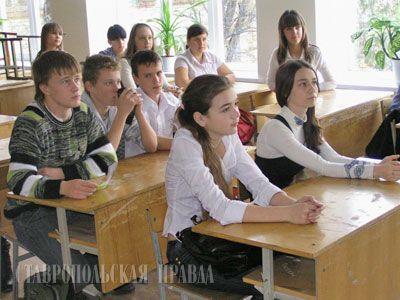 Самооценка подростка формируется в процессе его равнения на те моральные ценности и требования, которые приняты в кругу сверстников.
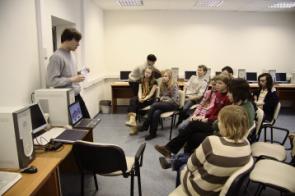 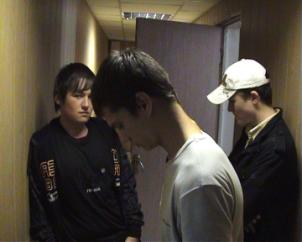 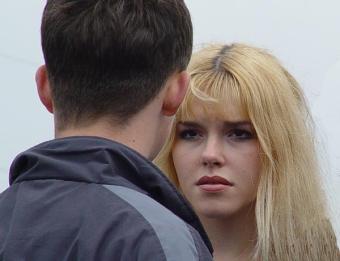 Родителям необходимо: 
 создавать “ситуацию успеха”; 
 возвышать детей в их собственных глазах; 
 хвалить  даже за небольшой успех.
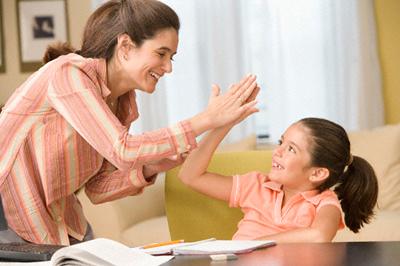 Самоконтроль - одна из характеристик свободы и ответственности личности.
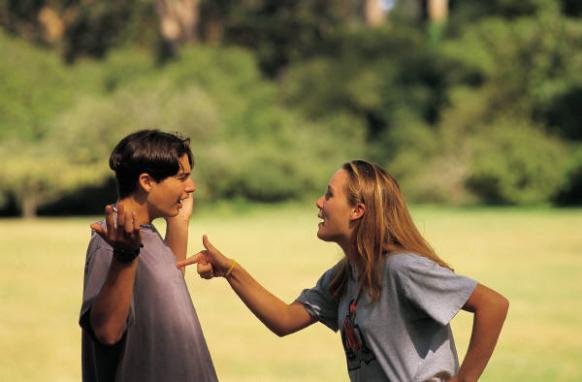 Самоконтроль включает в себя: 
 поведенческий самоконтроль: контроль собственных действий и воздействий, 
 эмоциональный самоконтроль: контроль собственных эмоций и состояний.
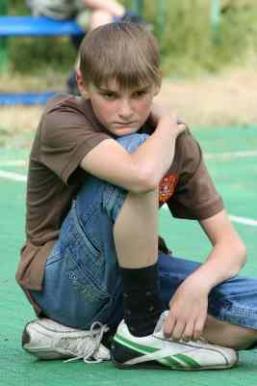 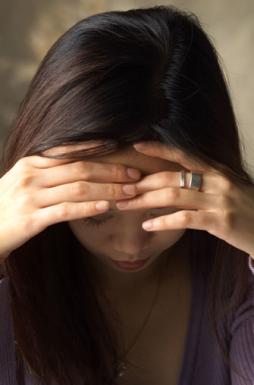 Этапы формирования самоконтроля:

 1-й этап. Ребёнок должен научиться понимать и принимать контроль родителей и учителей.

 2-й этап. Он должен научиться  наблюдать и анализировать учебную деятельность своих товарищей.

 3-й этап. Ему необходимо научиться осуществлять наблюдение за своей учебной деятельностью (ее самоанализ, самооценка и самокоррекция).
Письмо-обращение.
Кому: родителям.
От кого: детей разных времён и народов.
1. Не портите меня. Я прекрасно знаю, что я не должен получать всего, о чем прошу. Я просто проверяю вас.
2.Не бойтесь проявлять твердость по отношению ко мне. Я предпочитаю это. Это позволяет мне знать меру и место.
3.Не применяйте силу в отношениях со мной. Иначе это научит меня думать, что сила — это все, что имеет значение. С большей готовностью 
я восприму ваше руководство мной.
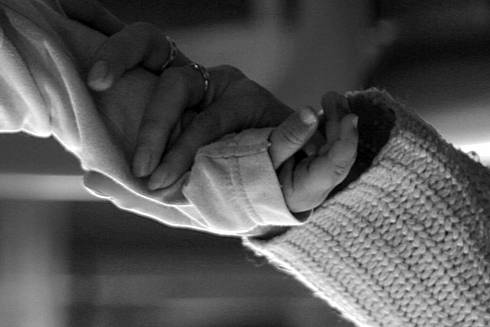 Помните, что у вас есть самое великое чудо на свете. Это чудо — Я, ВАШ РЕБЕНОК!
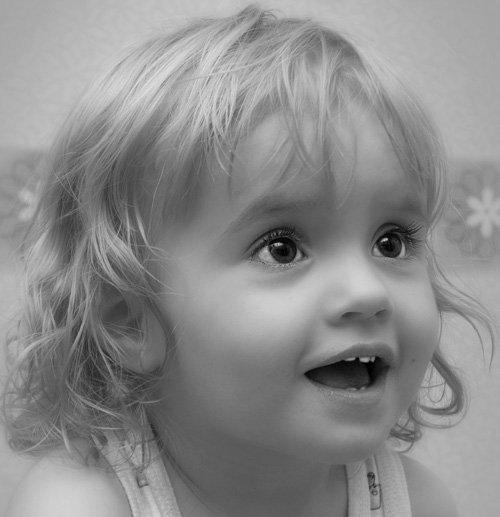